1. Приостановлены проверки
Для всех налогоплательщиков приостанавливается до 31 мая включительно:
- не будет решений о проведении выездных и повторных выездных налоговых проверок;
- приостановлены уже назначенные выездные и повторные выездные налоговые проверки;
- приостанавливается проверка расчета и уплаты налогов по сделкам между взаимозависимыми лицами;
- не проводятся или приостанавливаются проверки соблюдения валютного законодательства - кроме случаев, когда нарушения уже выявлены и если срок давности для привлечения к административной ответственности — до 01.06.2020.
- не составляются акты и решения налоговых органов в рамках выездных (повторных выездных) налоговых проверок;
приостанавливается срок рассмотрения возражений на акты налоговых проверок.
Если налогоплательщик не представит документы или сведения по запросу налоговой инспекции, его не оштрафуют по статье 126 НК РФ. Эта мера действует для тех случаев, когда срок представления документов пришелся на период с 1 марта по 31 мая 2020 года.
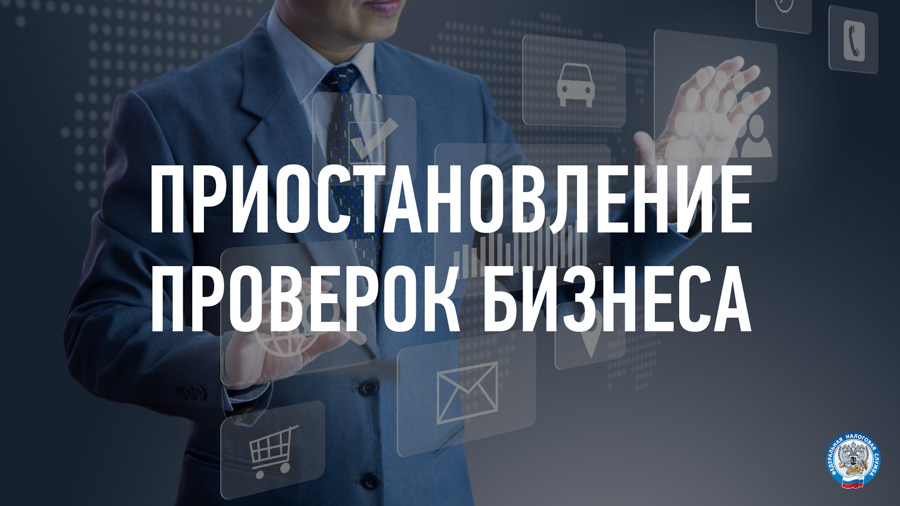 15.04.2020
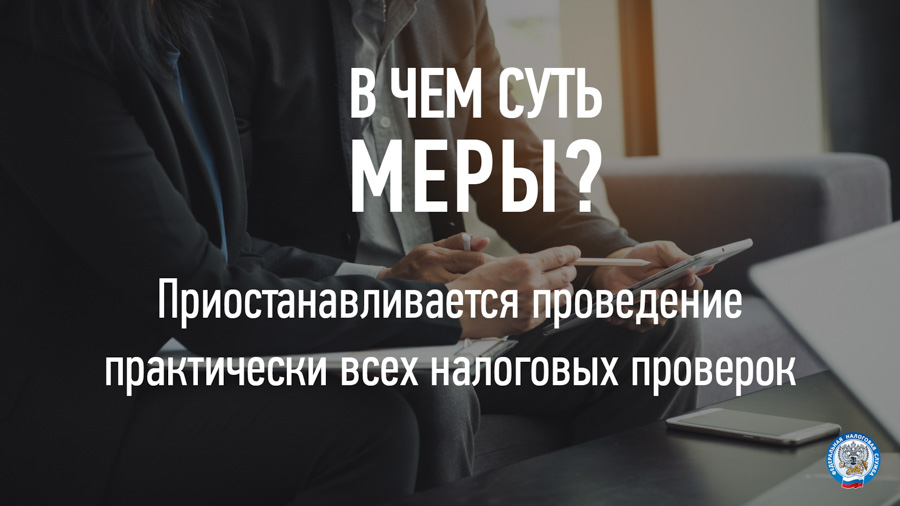 15.04.2020
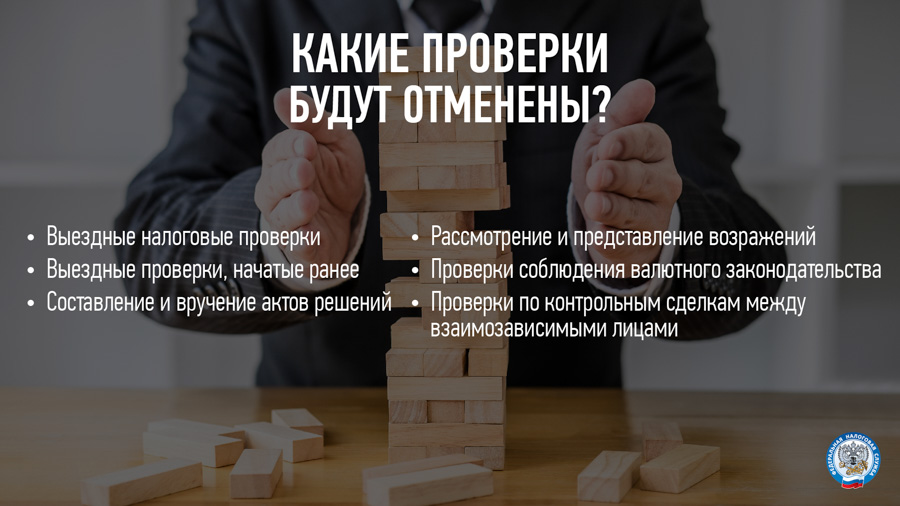 15.04.2020
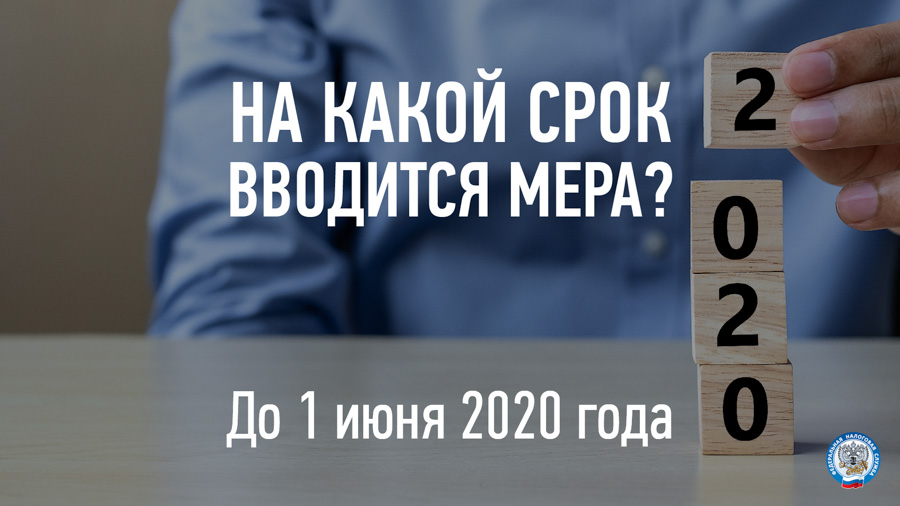 15.04.2020
Приостановлены меры взыскания
До 1 мая 2020 года для не будут применяться меры взыскания задолженности:
 
- для бизнеса из реестра МСП. Это значит, что ИП или организациям не пришлют требование с начисленными пенями и штрафами, не спишут задолженность и не заблокируют расходные операции по расчетному счету.
- в отношении плательщиков, осуществляющих деятельность в отраслях, наиболее пострадавших в условиях ухудшения ситуации в связи с распространением новой коронавирусной инфекции. Перечень таких отраслей утвержден Правительственной комиссией по повышению устойчивости развития российской экономики.

Для приостановления мер взыскания налогоплательщикам не требуется дополнительно подавать заявления.
Меры взыскания приостанавливаются с 25 марта 2020 года. Решения, принятые ранее, отозваны не будут.
15.04.2020
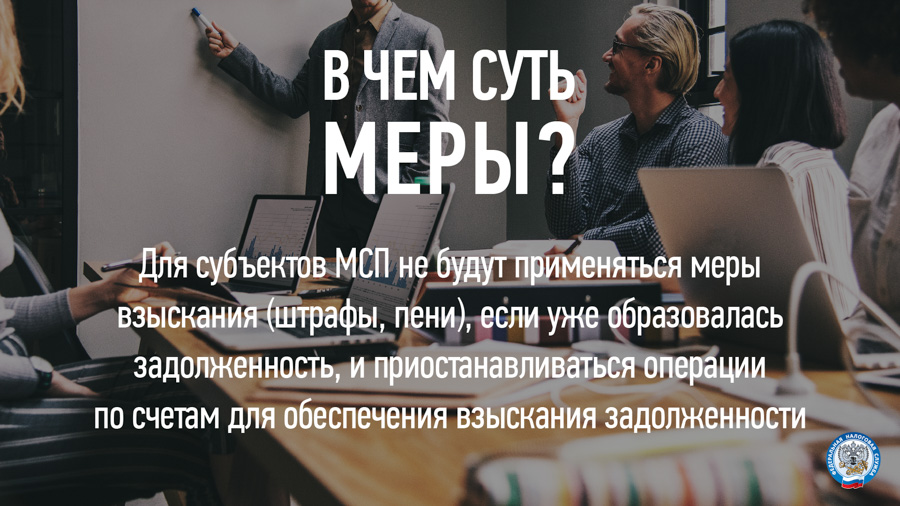 15.04.2020
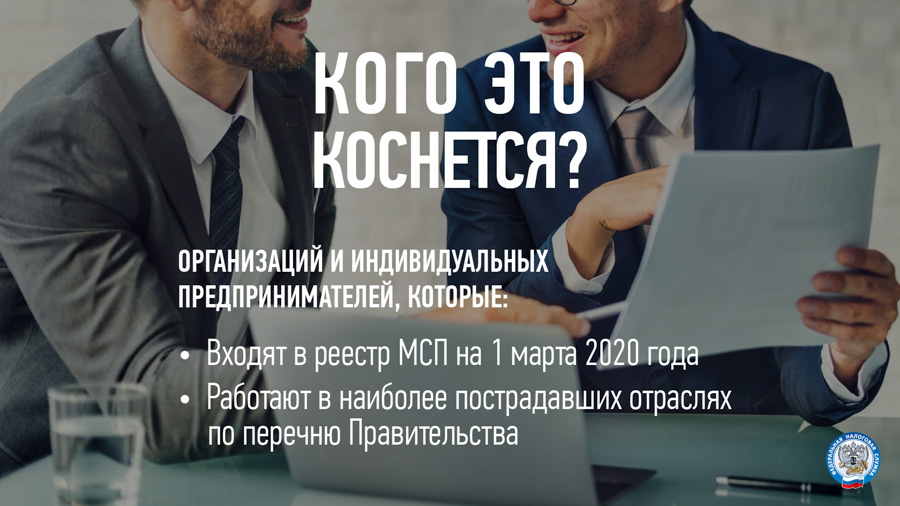 15.04.2020
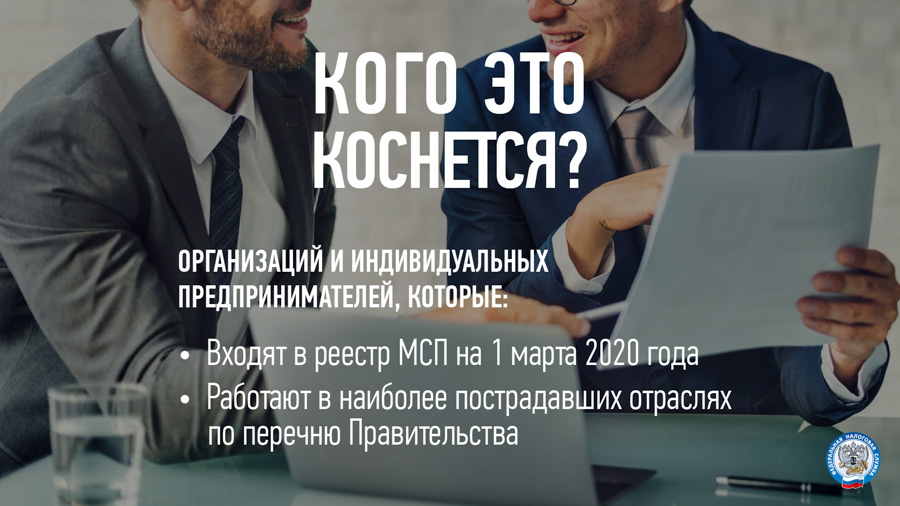 15.04.2020
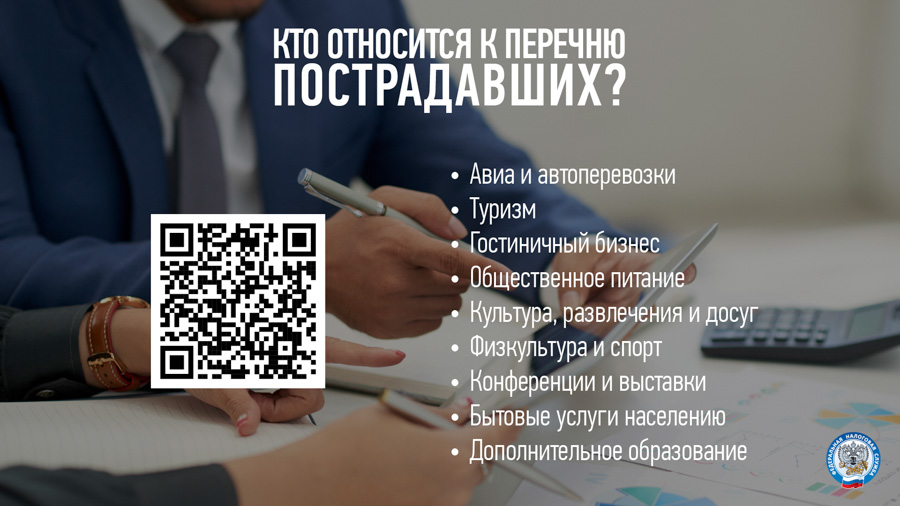 15.04.2020
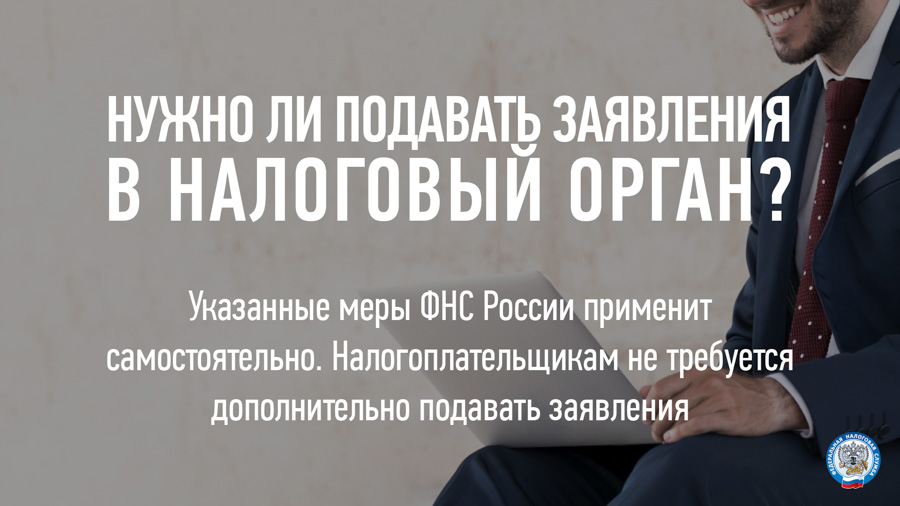 15.04.2020
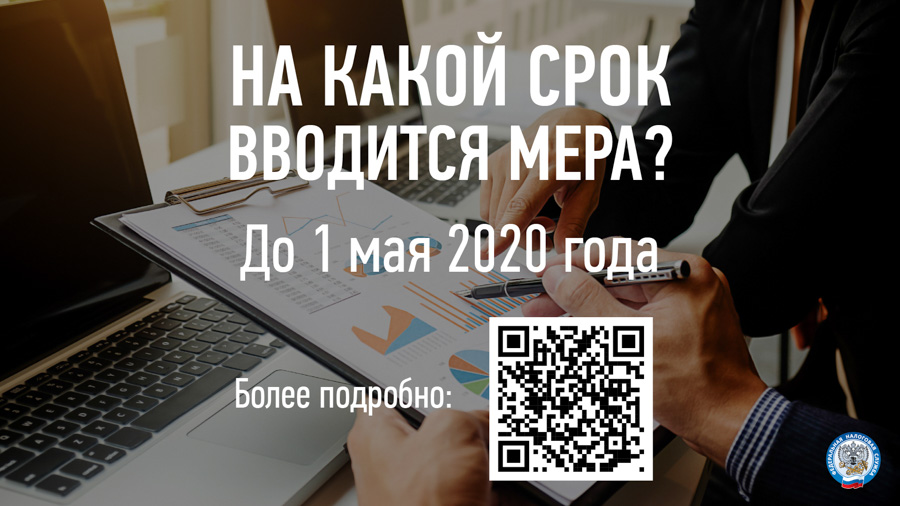 15.04.2020
Не принимаются решения о банкротстве
С 16 марта ФНС России не принимает решения о банкротстве во исполнение решений оперативного совещания Председателя Правительства Российской Федерации М.В. Мишустина.
Введен мораторий на возбуждение дел о банкротстве
С 3 апреля до 3 октября 2020 года введен мораторий на возбуждение дел о банкротстве. Он действует только для налогоплательщиков из наиболее пострадавших отраслей.

Проверить свой бизнес можно в специальном сервисе — результат о принадлежности к пострадавшим отраслям будет известен сразу.

На кого распространяется мораторий по поводу банкротства можно узнать на сайте ФНС России.
15.04.2020
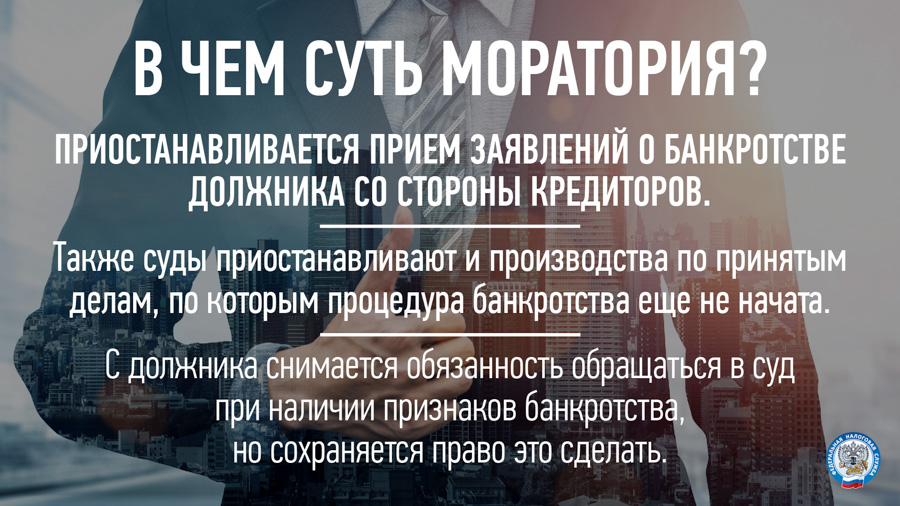 15.04.2020
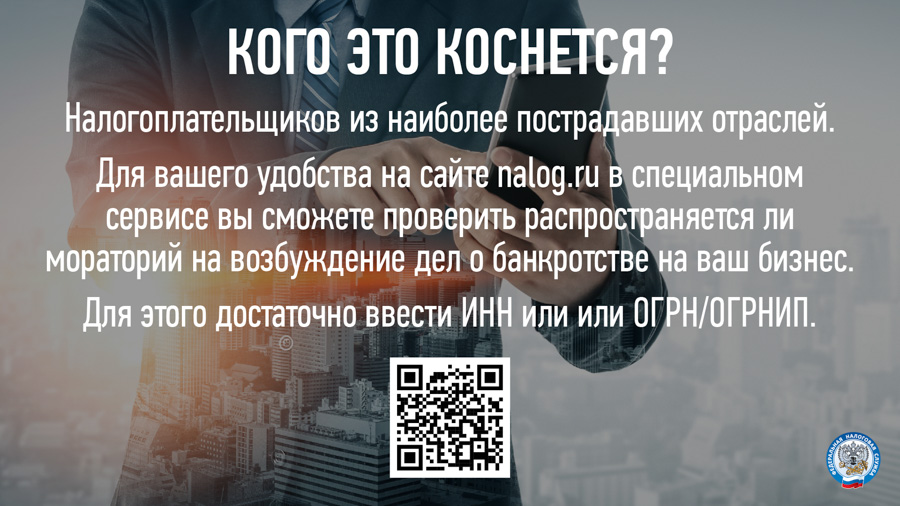 15.04.2020
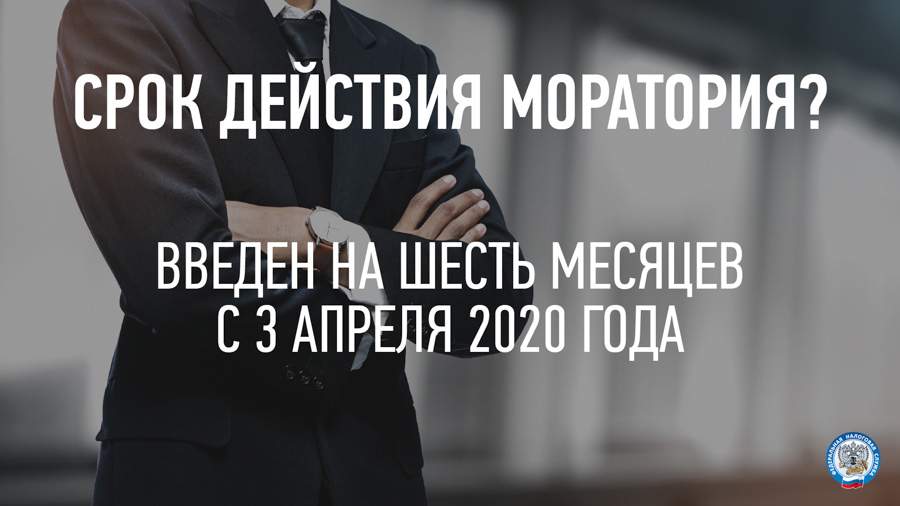 15.04.2020
до 15 мая 2020:
- Налоговые декларации по НДС за 1 квартал 2020 года
- Расчеты по страховым взносам за 1 квартал 2020 года
15.04.2020
Продлены сроки сдачи отчетности
Подробная таблица изменений сроков предоставления деклараций  и уплаты налогов
В соответствии с Постановлением Правительства РФ № 409 от 02.04.2020 года  размещена 
в  специальном разделе  сайта ФНС России «Коронавирус: мера поддержки бизнеса»
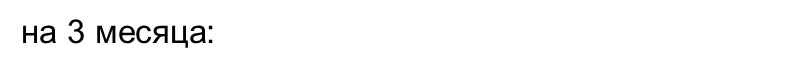 Отчетность, которая должна быть сдана с марта по май 2020 года:
- все налоговые декларации и расчеты по авансовым платежам (кроме НДС и расчетов по страховым взносам),
- расчеты сумм НДФЛ (форма 6-НДФЛ),
- налоговые расчеты о суммах выплаченных иностранным организациям доходов и удержанных налогов,
- бухгалтерская (финансовая) отчетность.
- Финансовая информация, предоставляемая организациями финансового рынка (ОФР) о клиентах-иностранных налогоплательщиках за 2019 отчетный год и предыдущие отчетные годы
- Заявления о проведении налогового мониторинга за 2021 год
15.04.2020
Документы или информация по требованию, полученному с 1 марта до 31 мая 2020 года

по требованиям по НДС — срок продлен на 10 рабочих дней


по другим требованиям — срок продлен на 20 рабочих дней
15.04.2020
ДОПОЛНИТЕЛЬНЫЕ МЕРЫ ПОДДЕРЖКИ ДЛЯ ОРГАНИЗАЦИЙ И ИП В НАИБОЛЕЕ ПОСТРАДАВШИХ ОТРАСЛЯХ
Есть отрасли, которые в период распространения коронавирусной инфекции больше всего пострадали от ограничений и снижения деловой активности. Проверьте, входит ли ваш бизнес в список пострадавших отраслей.
Для бизнеса в этих отраслях предусмотрены дополнительные меры поддержки.
Перенесены сроки уплаты налогов
на 6 месяцев:
- Налог на прибыль, УСН, ЕСХН за 2019 год
Исключения: НДС, НПД, НДФЛ, уплачиваемые через налогового агента. Для них срок не переносится
на 4 месяца:
- Налог по патентной системе налогообложения, срок уплаты которого приходится на 2 квартал 2020 года
Налог (авансовый платеж по налогу) за апрель-июнь, полугодие (2 квартал) 2020 года. 

Исключения: НДС и НДФЛ, уплачиваемые через налогового агента. Для них срок не переносится
15.04.2020
на 3 месяца
- НДФЛ для ИП за 2019 год со сроком уплаты до 15 июля 2020 года
до 30 октября 2020
-Авансовый платеж
по транспортному налогу, налогу на имущество организаций и земельному налогу за первый квартал 2020 года
- Авансовый платеж
по транспортному налогу, налогу на имущество организаций и земельному налогу за второй квартал 2020 года
15.04.2020
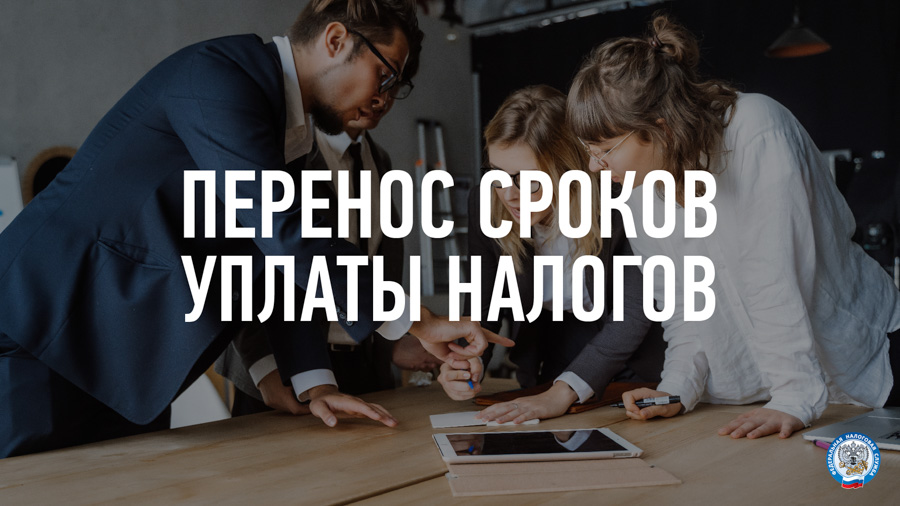 15.04.2020
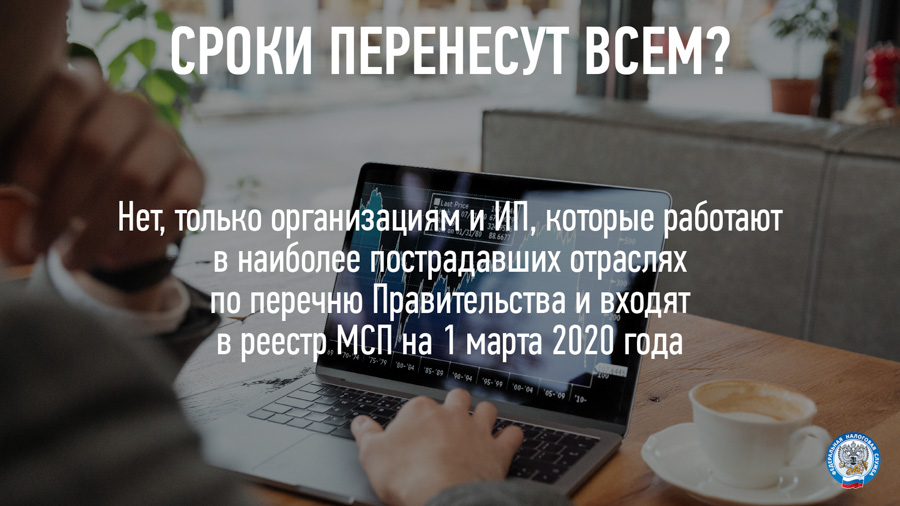 15.04.2020
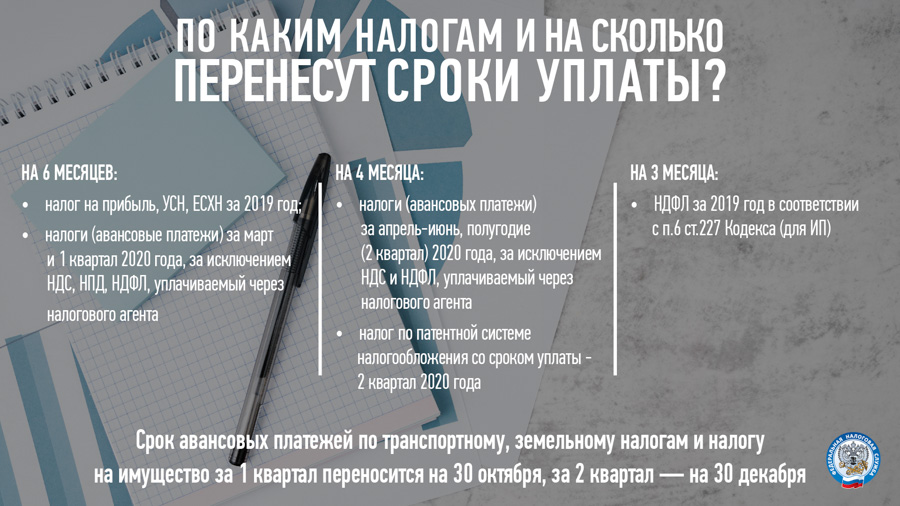 15.04.2020
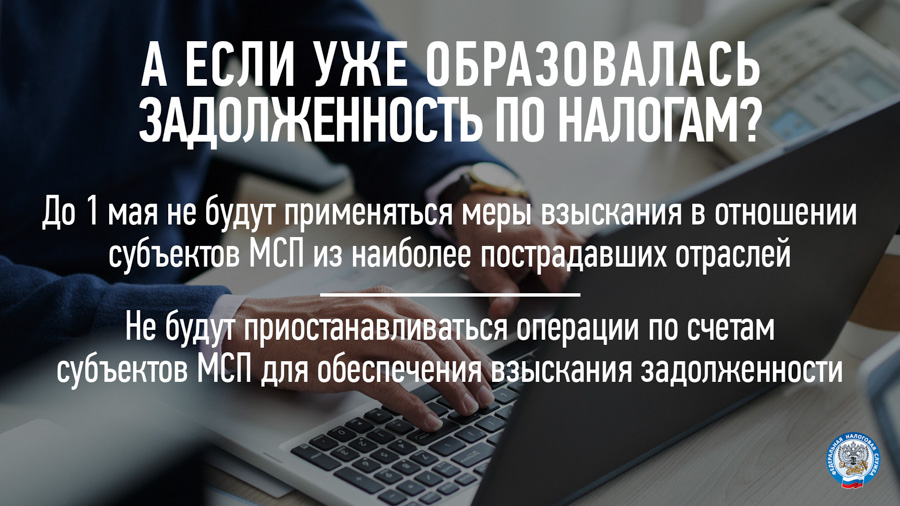 15.04.2020
Перенесены сроки уплаты страховых взносов для микропредприятий
на 6 месяцев:
- Страховые взносы за март—май 2020 года
на 4 месяца
- Страховые взносы за июнь—июль 2020 года

- Страховые взносы, исчисленные с суммы дохода ИП, превышающей 300 000 рублей, подлежащие уплате не позднее 1 июля 2020 года
15.04.2020
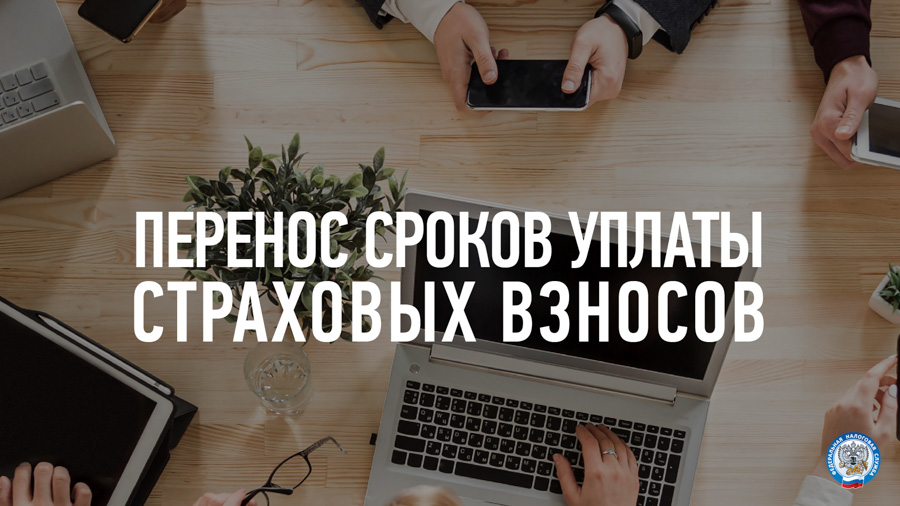 15.04.2020
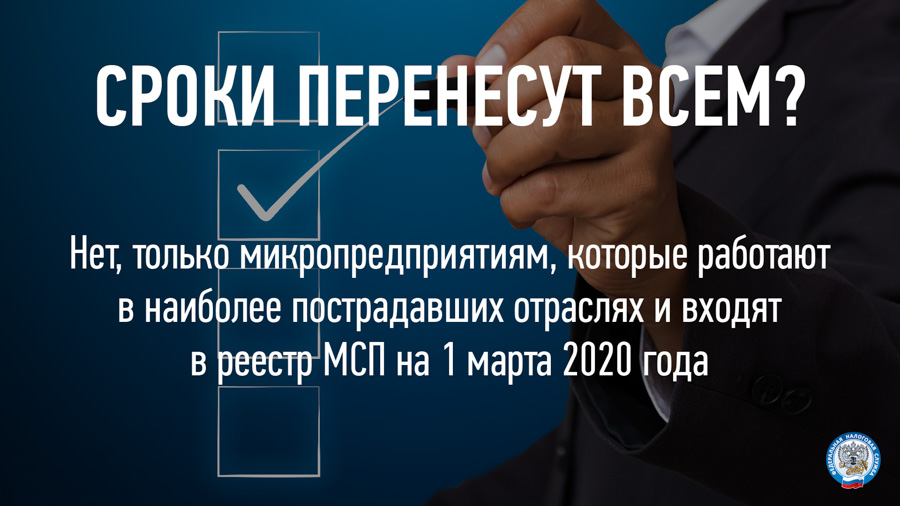 15.04.2020
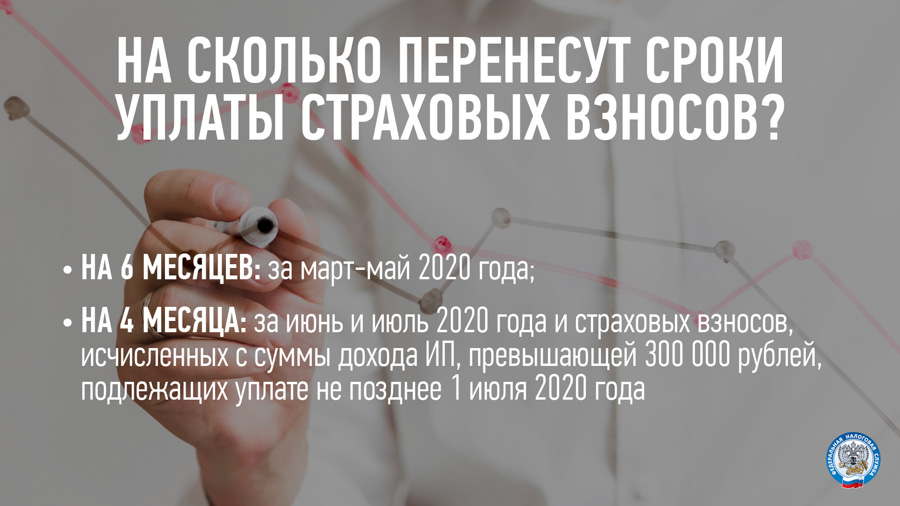 15.04.2020
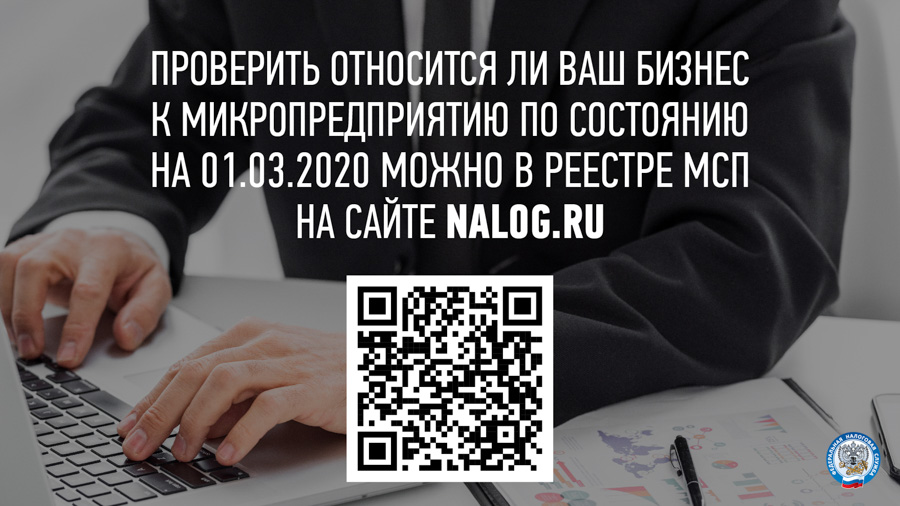 15.04.2020
ДОПОЛНИТЕЛЬНЫЕ ОСНОВАНИЯ ОТСРОЧКИ (РАССРОЧКИ)
ФНС России создан  новый сервис по проверке возможности
 получения отсрочки в связи с коронавирусом
 с его помощью налогоплательщики могут узнать распространяются ли на них правила 
предоставления отсрочки по уплате налогов, авансовых платежей по налогам и
 страховых взносов. Для проверки достаточно ввести всего один реквизит: ИНН или ОГРН. 
При положительном  ответе налогоплательщику будут даны ссылки на заявление 
об отсрочке (рассрочке) и на обязательство соблюдение условий отсрочки.

 С правилами предоставления отсрочки (рассрочки), а так же с полным перечнем мер 
поддержки   можно ознакомиться на сайте ФНС России в разделе:
«Коноравирус:меры поддержки.
15.04.2020
Отсрочка или рассрочка по уплате налога — это изменение срока уплаты налога по заявлению налогоплательщика. Если есть основания для отсрочки или рассрочки, нужно подать заявление вместе с подтверждающими документами в налоговый орган по месту нахождения или учета.

По каким платежам:
Отсрочку или рассрочку можно получить по платежам со сроками уплаты в 2020 году, кроме НДПИ и акцизов.

Для каких отраслей:
-Чтобы получить отсрочку или рассрочку, нужно вести деятельность в наиболее пострадавших отраслях. При этом должно выполняться хотя бы одно из двух условий:

Снижение доходов, доходов от реализации или доходов от операций по нулевой ставке НДС более чем на 10%.
Есть убыток за отчетные периоды 2020 года, хотя за 2019 год убытка не было.
15.04.2020
Какое обеспечение необходимо для отсрочки или рассрочки
Менее чем на 6 месяцев

Обеспечение не требуется

Более чем на 6 месяцев

Любой из вариантов:

залог — недвижимость, кадастровая стоимость которой больше суммы налоговой задолженности;
поручительство;
банковская гарантия по требованиям статей 74, 74.1 и пункта 2.1 статьи 176.1 НК РФ.
15.04.2020
Сроки, на которые предоставляется отсрочка
Выручка снизилась более чем на 50%, или есть убыток при одновременном снижении выручки более чем на 30%

1 год

Выручка снизилась более чем на 30%, или есть убыток при одновременном снижении выручки более чем на 20%

9 месяцев

Выручка снизилась более чем на 20%, или есть убыток при одновременном снижении выручки более чем на 10%

6 месяцев

Другие случаи

3 месяца
15.04.2020
Сроки, на которые предоставляется рассрочка

При снижении выручки организации более чем на 50%, или есть убыток при одновременном снижении выручки более чем на 30% — до 3 лет.
Особые условия
У некоторых налогоплательщиков — особые условия отсрочки и рассрочки. Это касается крупнейших налогоплательщиков, стратегических, системообразующих, градообразующих организаций, а также реализующих социально-значимые товары или услуги.

 Отсрочка по особым условиям:

Выручка снизилась более чем на 30% - 1 год

Выручка снизилась более чем на 20% - 9 месяцев

Выручка снизилась более чем на 10% - 6 месяцев

Другие случаи - 3 месяца
15.04.2020
Рассрочка по особым условиям


Выручка снизилась более чем на 50% - до 5 лет

Выручка снизилась более чем на 30% - до 3 лет
15.04.2020
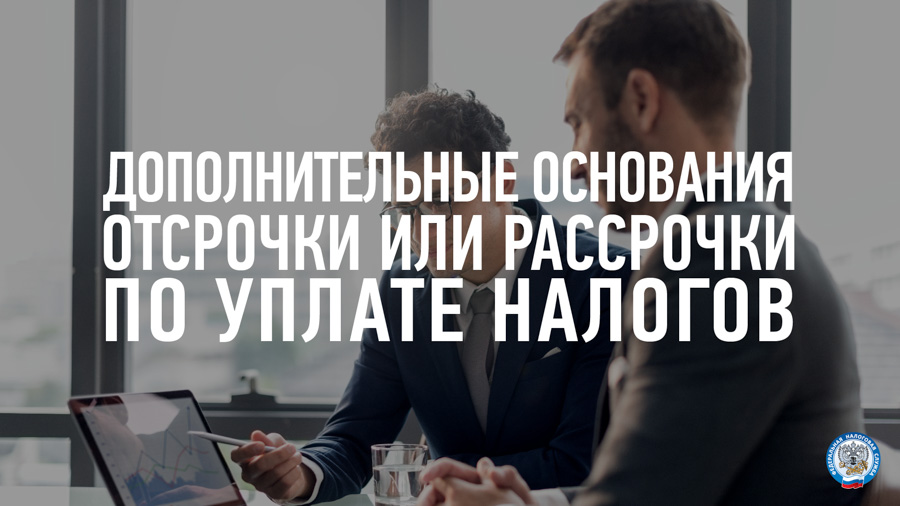 15.04.2020
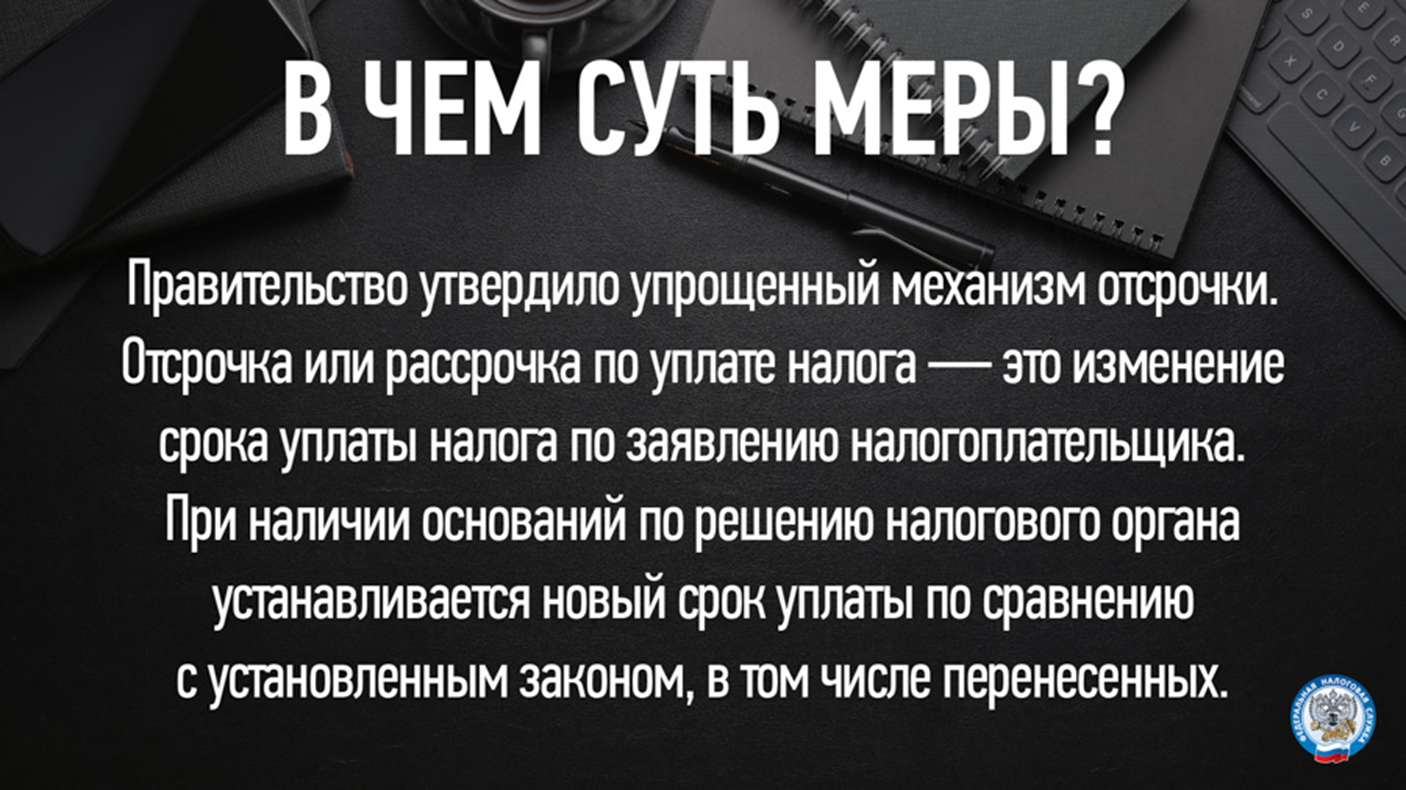 15.04.2020
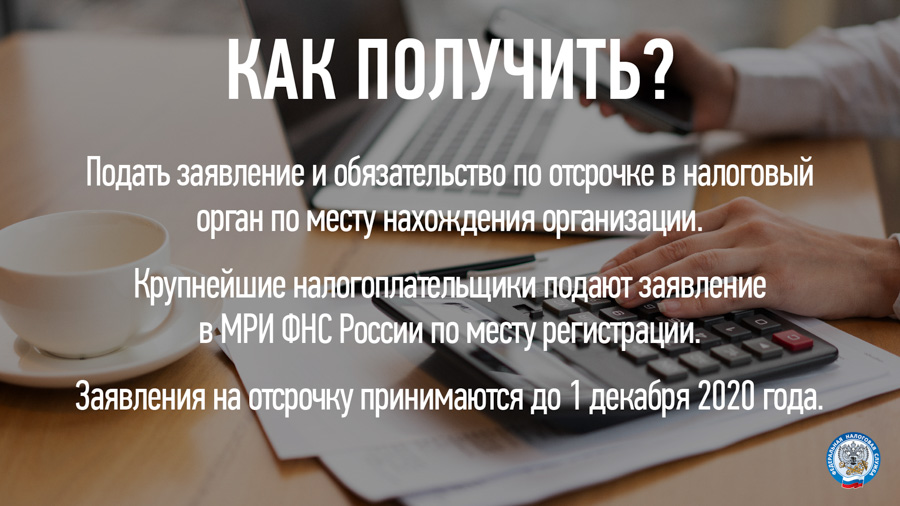 15.04.2020
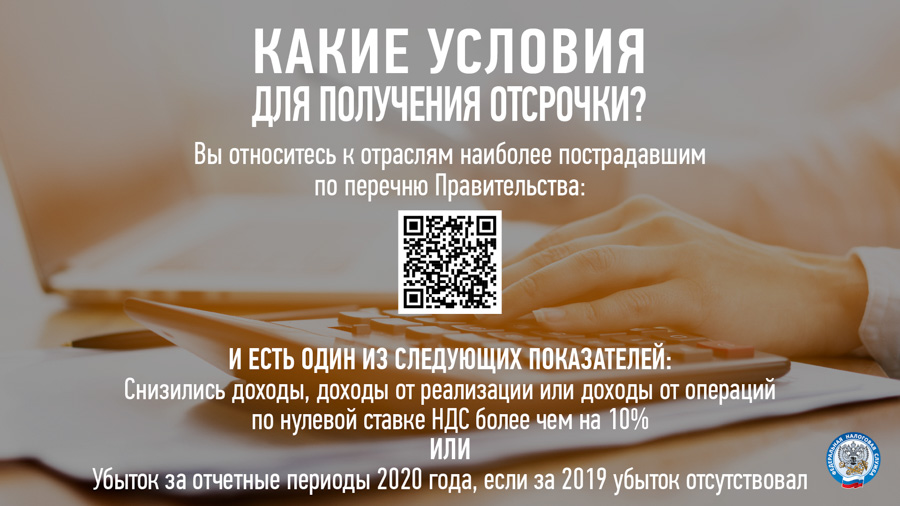 15.04.2020
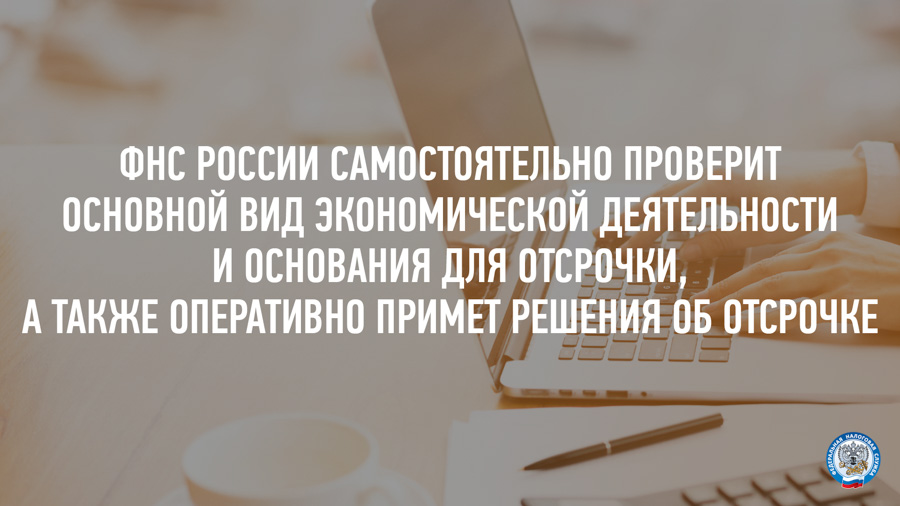 15.04.2020
Электронное взаимодействие через сайт ФНС России
Подать обращение, жалобу ( «Личный Кабинет налогоплательщика» ,«Обратиться в ФНС России»)
Подать декларацию З-НДФЛ о доходе или на имущественный или социальный вычеты( Личный кабинет ) 
Оплатить налоги ( сервис Уплата налогов и пошлин, сервис Личный кабинет) 
Получить сведения из реестров  ( сервисы предоставление сведений ЕГРЮЛ,ЕГРИП)
Узнать ИНН ( Сведения об ИНН физического лица, )
Зарегистрировать ИП или ЮЛ и узнать подробно все этапы создания бизнеса 
( Создай свой бизнес и Регистрация бизнеса)
Рассчитать стоимость патента, земельного и транспортного налога и налога на имущество , страховых взносов, выбрать режим налогообложения 
( Линейка сервисов налоговые калькуляторы)
Личный кабинет физического лица
Подать декларацию, подать заявление на возврат или зачет переплаты, оплатить налоги или   задолженность, 
 запросить и получить справки о состоянии расчетов, об исполнении обязанности по уплате налогов, написать обращение
 в инспекцию или Управление . 
Если  у вас нет пароля или вы его забыли
Не обращаясь в налоговые органы можно войти в сервис с помощью учетной записи от портала гос.услуг,
у многих банков можно подключиться к порталу гос.услуг с помощью личных кабинетов банка 
 (например Сбербанк, Почта банк,Тинькоф)
9